Mary, Mother of Jesus
Scripture Reading: Matthew 1:18-25
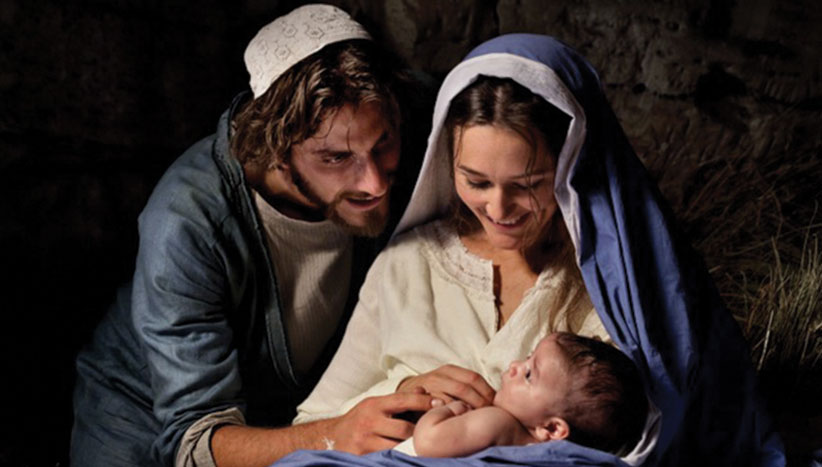 Mary Is Unique Among Mankind
In an effort to counteract false teaching, it has become conventional to regard Mary as common or unexceptional. This should not be!
God chose Mary to be the subject of fulfilled prophecy (Isaiah 7:14). This makes her especially exceptional.
Mary is the only recorded example of virgin birth. This makes her especially exceptional.
Mary gave birth, not just to anybody, but to the Son of God! This makes her especially exceptional.
She didn’t just give birth to Him, she raised Him! This makes her especially exceptional.
All should regard Mary as blessed (Luke 1:48). Even so, these truths must not take spotlight (Luke 11:27-28)
Mary Is Not Divine & Is Not Worthy Of Worship
“The Virgin Mary . . . Is acknowledged and honored as being truly the Mother of God and of the redeemer. . . . She is ‘clearly the mother of the members of Christ’ . . . Since she has by her charity joined in bringing about the birth of believers in the Church, who are members of its head.” “Mary, Mother of Christ, Mother of the Church.” Mary’s role in the Church is inseparable from her union with Christ and flows directly from it. “This union of the mother with the Son in the work of salvation is made manifest from the time of Christ’s virginal conception up to his death”; it is made manifest above all at the hour of His Passion: “Thus the Blessed Virgin advances in her pilgrimage of faith, and faithfully persevered in her union with her Son unto the cross. There she stood, in keeping with the divine plan, enduring with her only begotten Son the intensity of his suffering, joining herself with his sacrifice in her mother’s heart, and lovingly consenting to the immolation of this victim, born of her: to be given, by the same Christ Jesus dying on the cross, as a mother to his disciple, with these words: “Woman, behold your son.” (Catholic Catechism, #963-964)
Mary Is Not Divine & Is Not Worthy Of Worship
“All generations will call me blessed”: “The Church’s devotion to the Blessed Virgin is intrinsic to Christian worship.” The Church rightly honors “the Blessed Virgin with special devotion. From the most ancient times the Blessed Virgin has been honored with the title of ‘Mother of God,’ to whose protection the faithful fly in all their dangers and needs. . . . This very special devotion . . . Differs essentially from the adoration which is given to the incarnate Word and equally to the Father and the Holy Spirit, and greatly fosters this adoration.” The liturgical feasts dedicated to the Mother of God and Marian prayer, such as the rosary, an “epitome of the whole Gospel,” express this devotion to the Virgin Mary. (Catholic Catechism, #971)
Mary Is Not Divine & Is Not Worthy Of Worship
Elevating Mary to the status of Godhood or divinity or being worthy of worship is to dishonor her role in God’s plan! How did Mary see herself? (Luke 1:46-55)
Mary…was preserved from all stain of original sin and by a special grace of God committed no sin of any kind during her whole earthly life. (#411)
Finally the Immaculate Virgin, preserved free from all stain of original sin, when the course of her earthly life was finished, was taken up body and soul into heavenly glory, and exalted by the Lord as Queen over all things… (#966)
…The Church is awaited by the one she venerates as Mother of her Lord and as her own mother. (#972)
Mary was a sinner in need of salvation, just as everyone else (Rom. 3:10-12, 23)
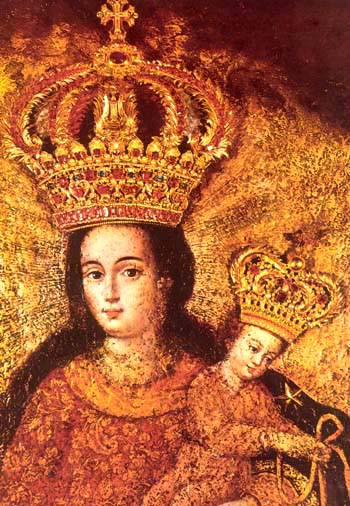 Mary Is Not Divine & Is Not Worthy Of Worship
The RCC also teaches that Mary is not subject to Christ (Glories of Mary, 200). Contrast Acts 10:36; Matthew 28:18-20; Philippians 2:11-13; John 2:1-11; Matthew 12:46-50.
Calling Mary, “Mother of God”, has greater consequence than commonly thought.
No person on Earth should ever refer to Mary as their mother in a religious sense (Matthew 23:9)
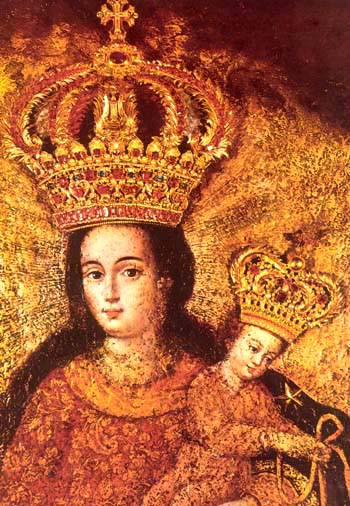 Mary Was Not A Perpetual Virgin
The deepening of faith in the virginal motherhood led the Church to confess Mary’s real and perpetual virginity even in the act of giving birth to the Son of God made man. In fact, Christ’s birth “did not diminish his mother’s virginal integrity but sanctified it.” And so the liturgy of the Church celebrates Mary as Aeiparthenos, the “Ever-virgin.” (#499)
Mary “remained a virgin in conceiving her Son, a virgin in giving birth to him, a virgin in carrying him, a virgin in nursing him at her breast, always a virgin” (St. Augustine, Serm. 186, 1: PL 38, 999): with her whole being she is “the handmaid of the Lord” (Lk 1:38). (#510)
“Against this doctrine the objection is sometimes raised that the Bible mentions brothers and sisters of Jesus. The Church has always understood these passages as not referring to other children of the Virgin Mary. In fact James and Joseph, “brother or Jesus,” are the sons of another Mary, a disciple of Christ, whom St. Matthew significantly calls “the other Mary.” They are close relations of Jesus, according to an Old Testament expression.” (#500)
Mary Was Not A Perpetual Virgin
Mary Was Not A Perpetual Virgin
Marriage does not defile a person. Marriage is honorable as is the marital bed (Hebrews 13:4). To consider marriage and the marital bed as unholy is to twist & misapply Leviticus 15; 1 Corinthians 7 & other passages.
“and [Joseph] did not know her UNTIL she had brought forth her FIRSTBORN son. And he called His name Jesus.” (Matthew 1:25)
What about Mark 6:3? Step-children? Were these children different Mary?
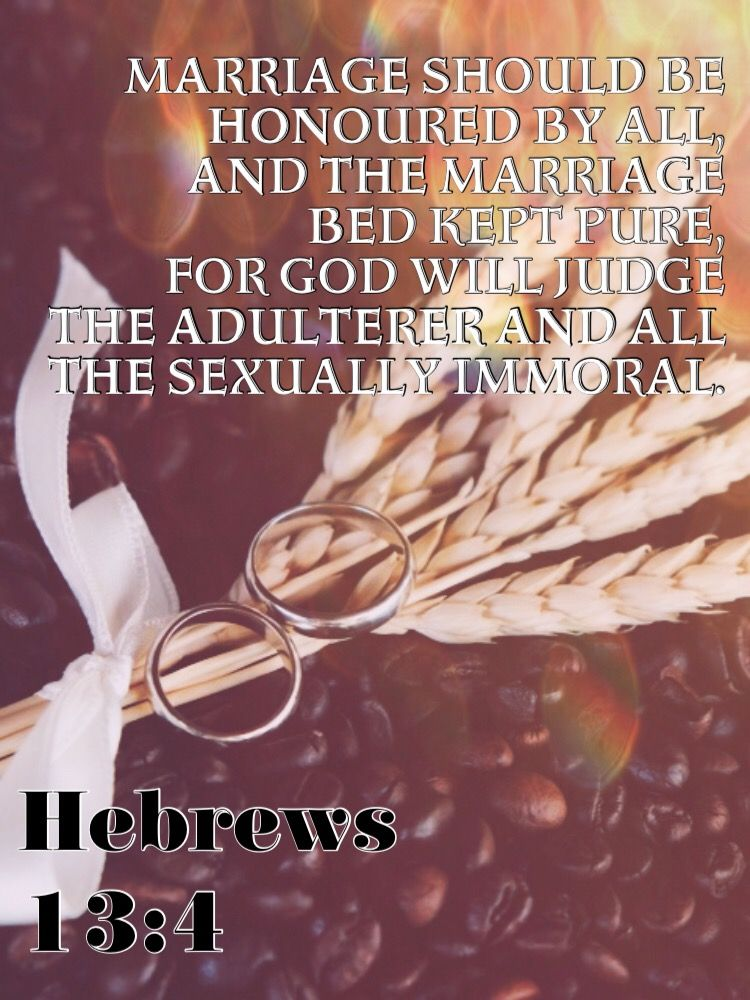 Mary Is Not A Mediator Between You And God
“But while in the most Blessed Virgin the Church has already reached that perfection whereby she exists without spot or wrinkle, the faithful still strive to conquer sin and increase in holiness. And so they turn their eyes to Mary”: in her, the Church is already “all-holy.” (#829)
“…You conceived the living God and, by your prayers, will deliver our souls from death.” (#966)
“…by her manifold intercession continues to bring us the gifts of eternal salvation. . . . Therefore the Blessed Virgin is invoked in the Church under the titles of Advocate, Helper, Benefactress, and Mediatrix.” (#969)
“We believe that the Holy Mother of God, the new Eve, Mother of the Church, continues in heaven to exercise her maternal role on behalf of the members of Christ” (#975)
Mary Is Not A Mediator Between You And God
Mary cannot exclusively (or inclusively) attain pardon for the sinner!
One can and is saved without praying to Mary!
There is ONE mediator between God and man (1 Timothy 2:5-6); Nobody else is qualified for this role (Hebrews 2:16-17; 4:15)
Salvation is in Christ alone! (John 14:6; Acts 4:12)
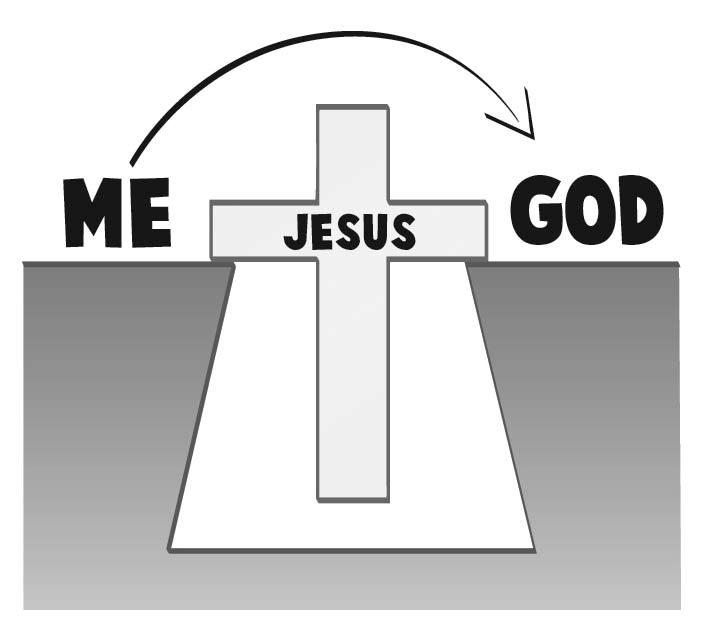 “Mariolatry is not taught in the New Testament. One cannot help appreciating the motive behind men’s wanting to honor Mary, but we must recognize that one gets on uncertain and dangerous grounds when he teaches doctrines for which there is no Bible authority.” (Paul Matthews, Basic Errors of Catholicism, 115)
While He was still talking to the multitudes, behold, His mother and brothers stood outside, seeking to speak with Him. Then one said to Him, “Look, Your mother and Your brothers are standing outside, seeking to speak with You.” But He answered and said to the one who told Him, “Who is My mother and who are My brothers?” And He stretched out His hand toward His disciples and said, “Here are My mother and My brothers! For whoever does the will of My Father in heaven is My brother and sister and mother.” (Matthew 12:46-50)